Killer whale (Orcinus orca) echolocation click rates during various behavioral states and ambient noise levels
Hana Kazunas
Beam Reach School of Marine Science and Sustainability
kazunash@carleton.edu
Background
Transients
Marine-mammal eating
Less vocal
Southern Residents
Subpods: J, K, L
Fish-eating
Highly vocal
Endangered species
Northern Residents
So what?
Inadequate nutrition
Decline in prey population
Chronic Stress
Vessel impacts
Toxin buildup
Declining population size
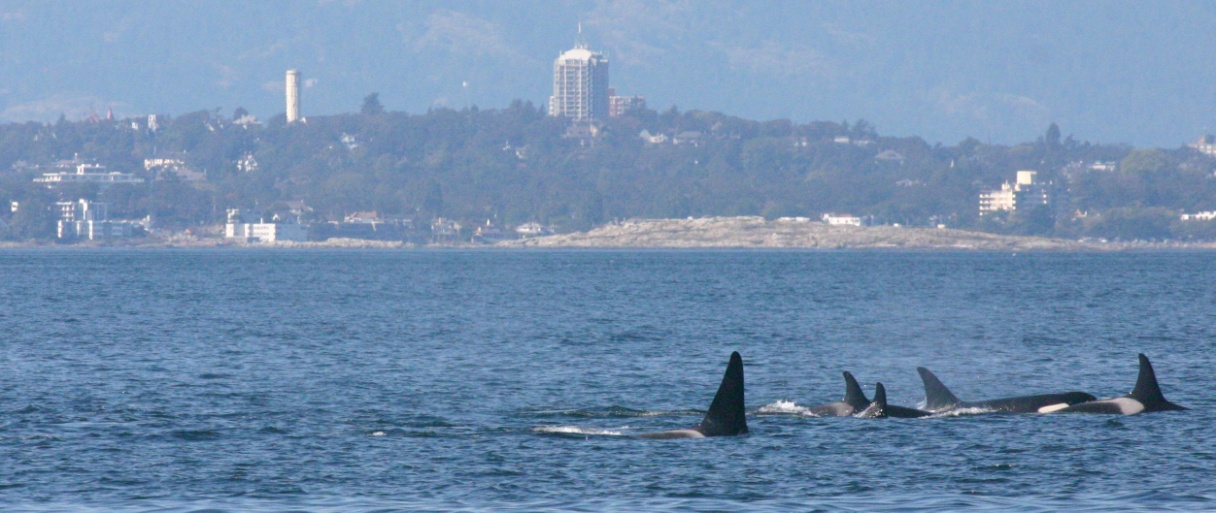 Echolocation
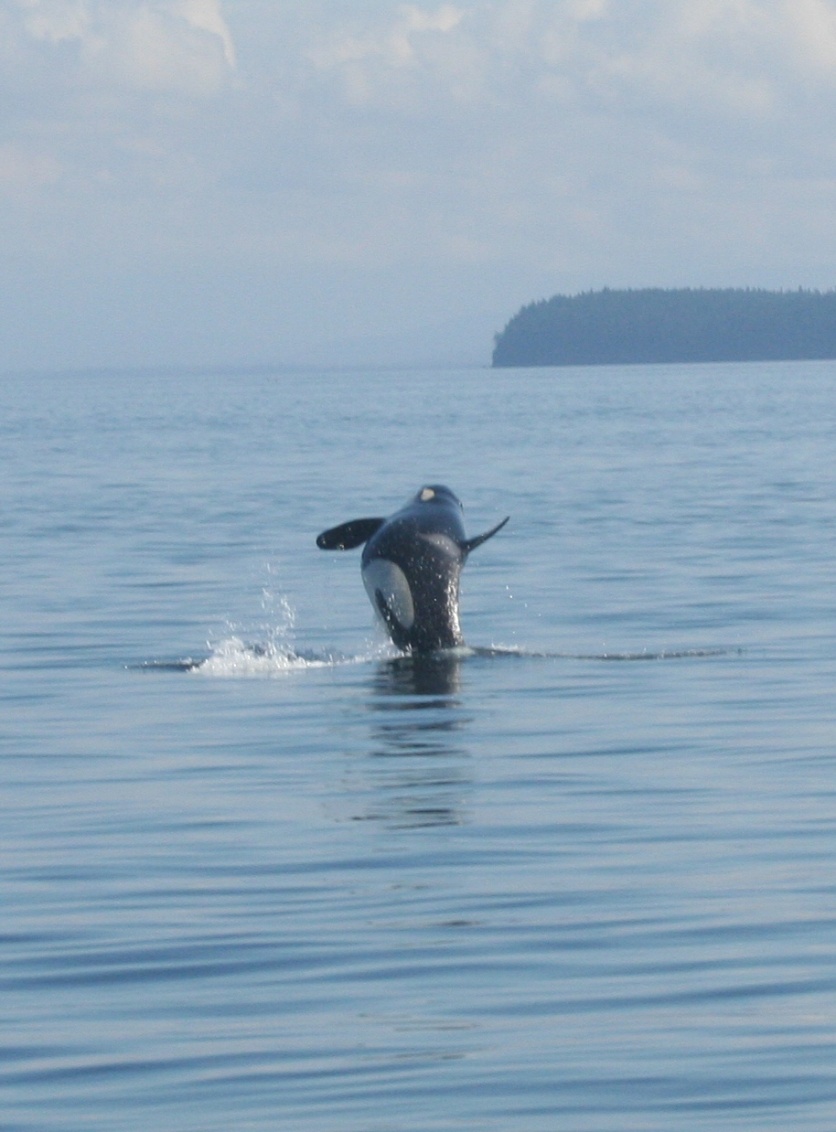 Directional sounds with:
High amplitude
Broadband frequency structure
Short duration

Single or train formation

Used for:
Navigation
Prey location
Hypotheses
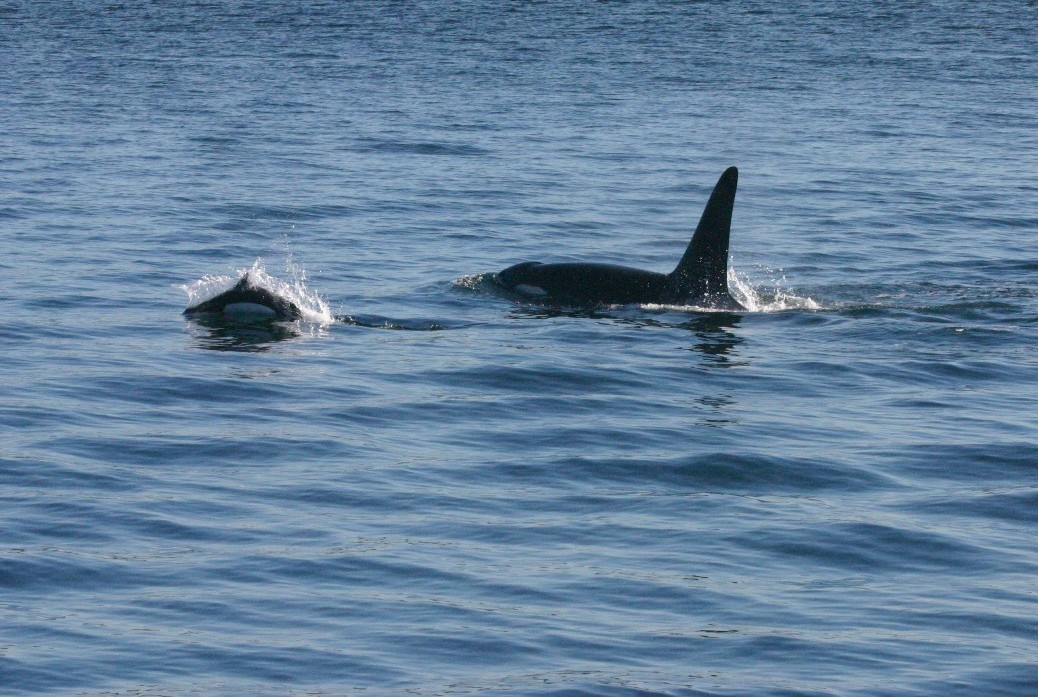 Click rate will increase as ambient noise increase

Click rates will change across behavior states; foraging and traveling will have the highest rates
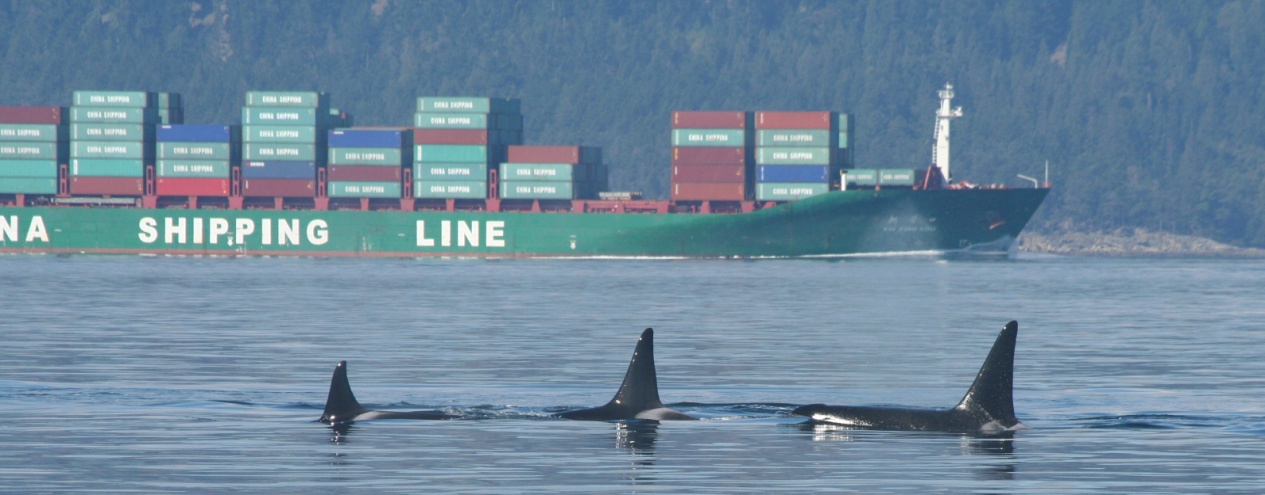 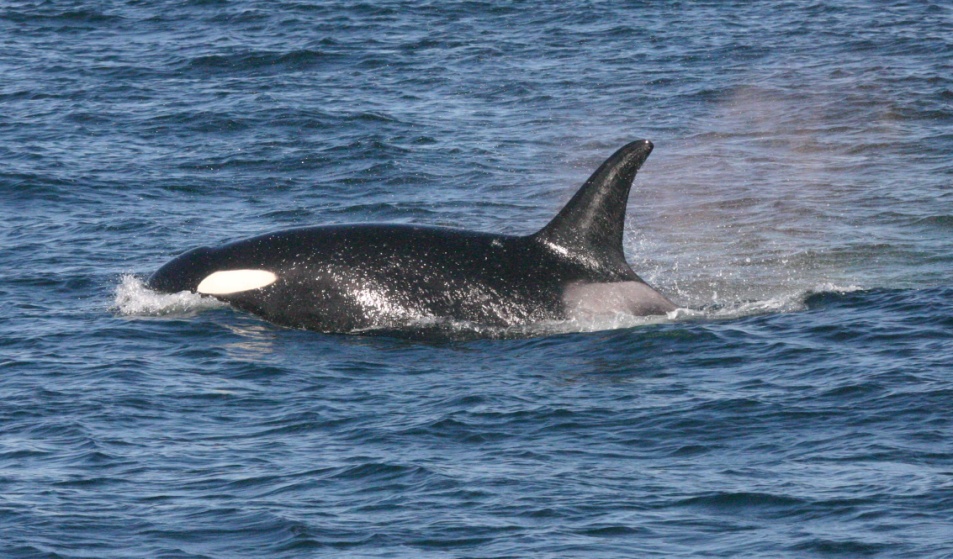 Data Collection
Acoustic recordings  made using a hydrophone array and high-frequency hydrophone (CRT)

Record time, behavior state, whale orientation to boat, pod size, interesting notes

Behavior states	
Foraging, milling, resting, socializing, traveling
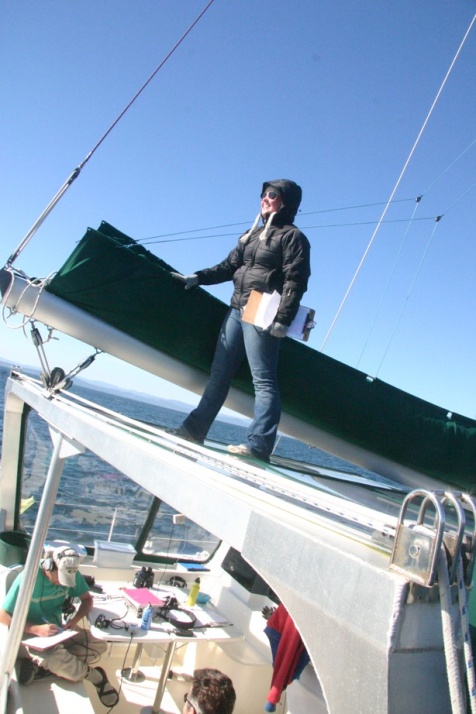 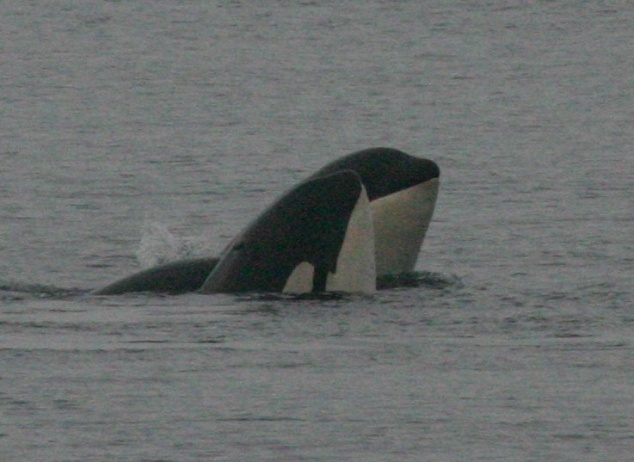 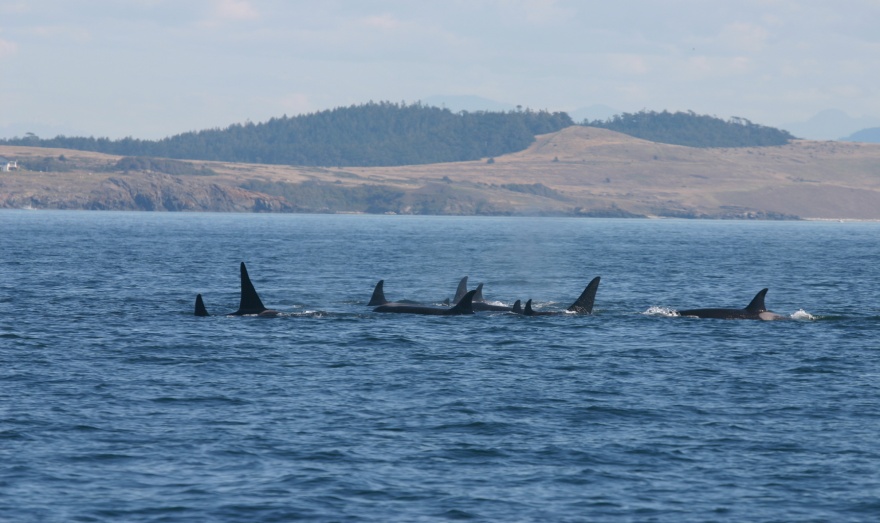 Data Analysis
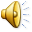 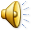 Count click rate
Compare to ambient noise levels and behavior state
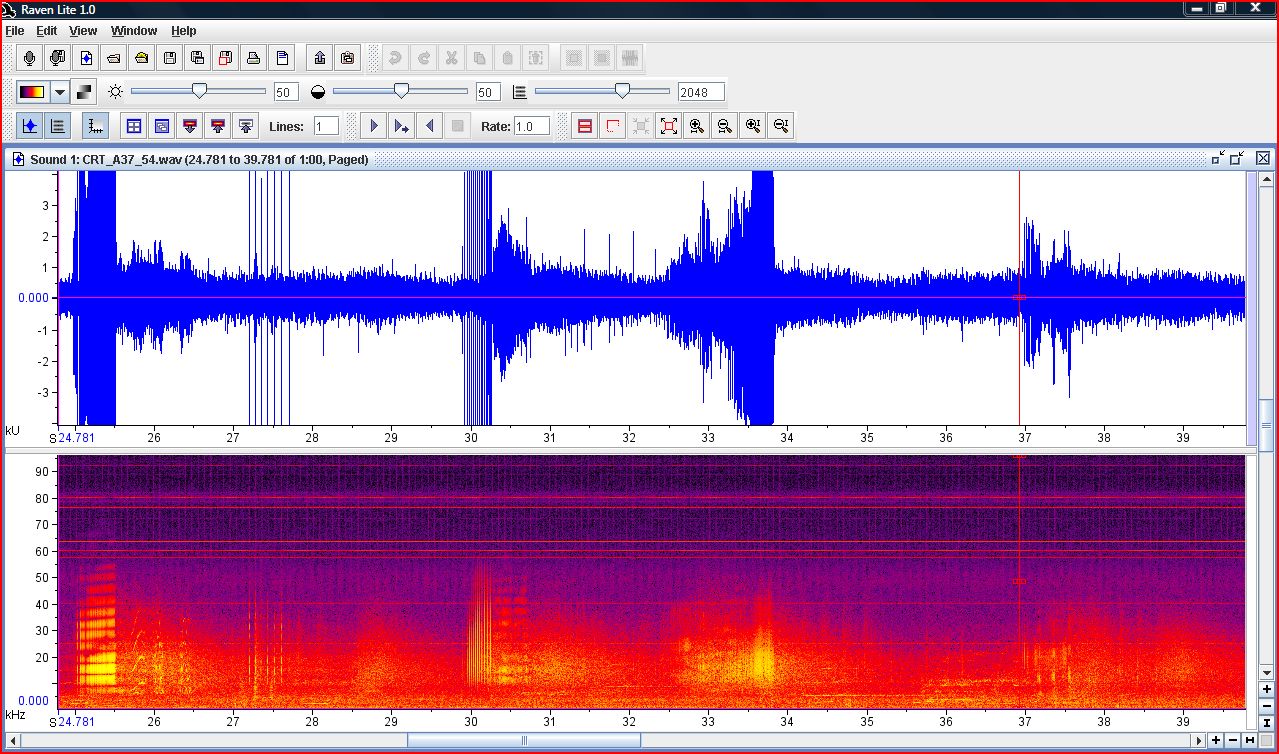 Results: Ambient noise
Results: Ambient noise
Preliminary trend of upper threshold at which click production or detection stops
Results: Behavior States
Statistical significance:
Foraging and resting, resting and socializing, and resting and  traveling
Results: Behavior states
Significant: foraging and resting
Discussion: Ambient Noise
Inherent difficulty studying masked clicks
Signal-to-Noise ratio
Whales click louder, not faster
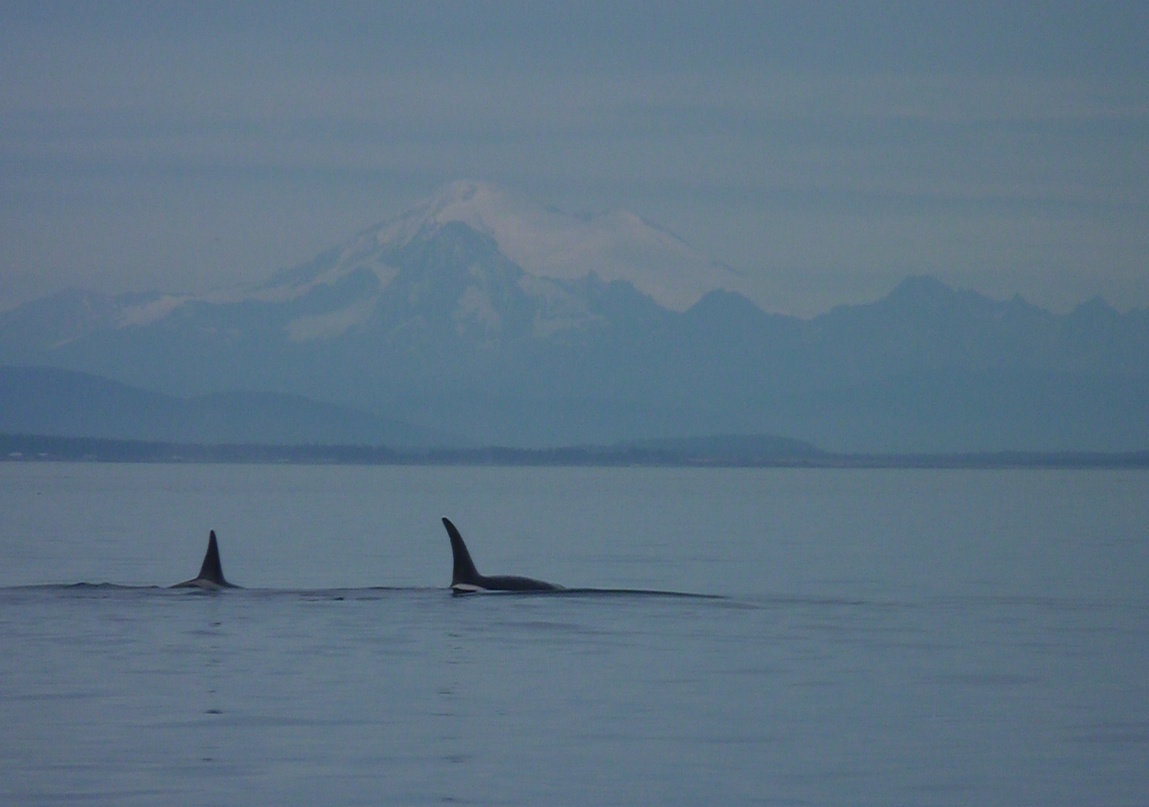 Discussion: Behavior States
Why  is foraging low?
Categorized by sporadic movement 
Whales utilize other foraging techniques
Why is socializing high?
Possible communicative properties
Small sample size
Click trains
Whales zeroing in on target
Different meaning from single clicks
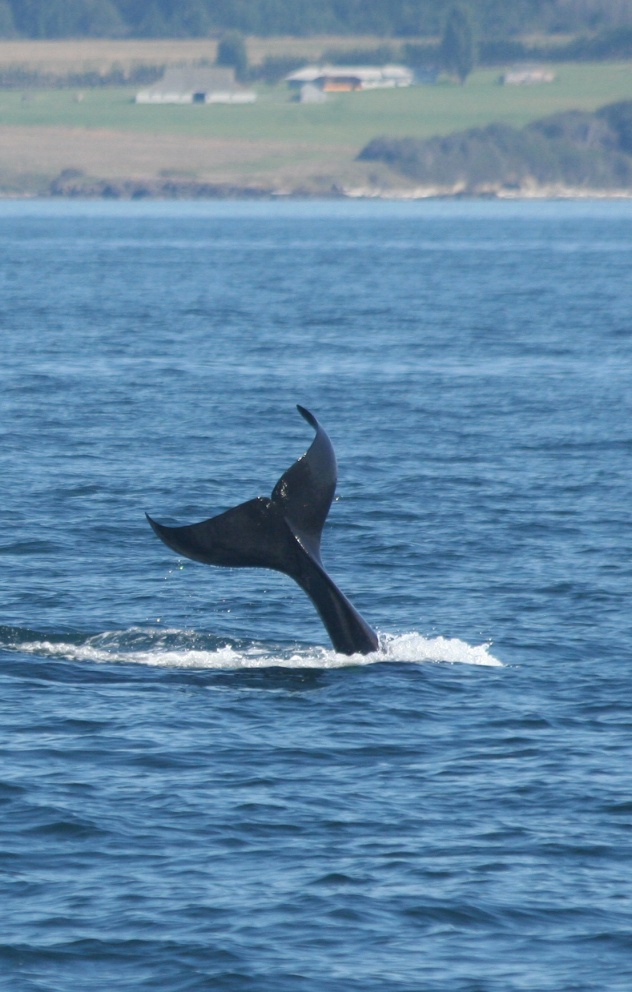 [Speaker Notes: Foraging Low?
Categorized by sporadic movement—whales may have not been oriented properly to hydrophones
Studies of deaf/mute dolphins exist, it may be whales are using other foraging techniques, like visual or auditory cues

Socializing high?
Possible communicative properties
Small sample size

Click trains
Whales zeroing on target (surround habitat or prey). Doesn’t explain why so high in socializing
They mean something different or are used for different purposes than single clicks. More studies needed]
Conclusions
Increased ambient noise levels pose a threat to whales
Different click rates serve different purposes
More significant results would allow for more appropriate guidelines to be set to protect whales
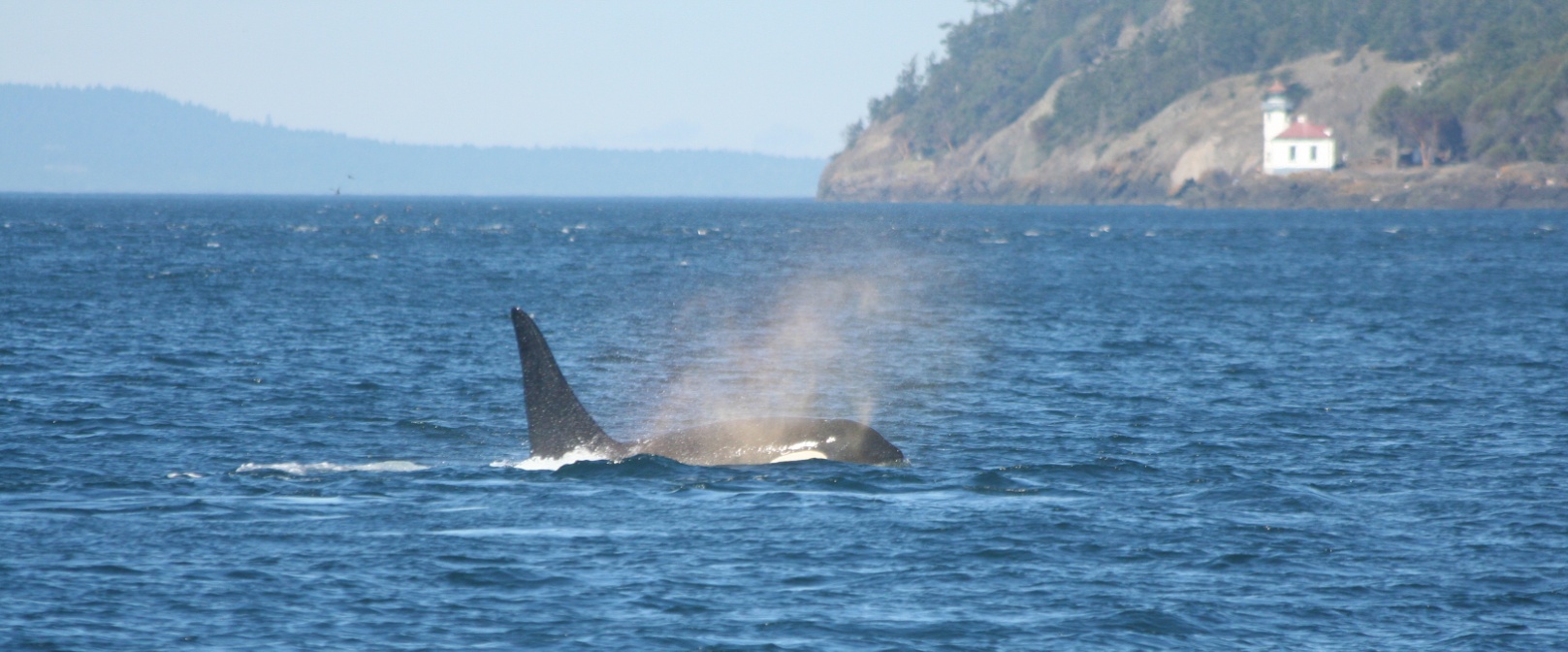 Error
Misidentification of behavior state
Whales not oriented towards hydrophones
Difficulty counting whales
Error counting clicks
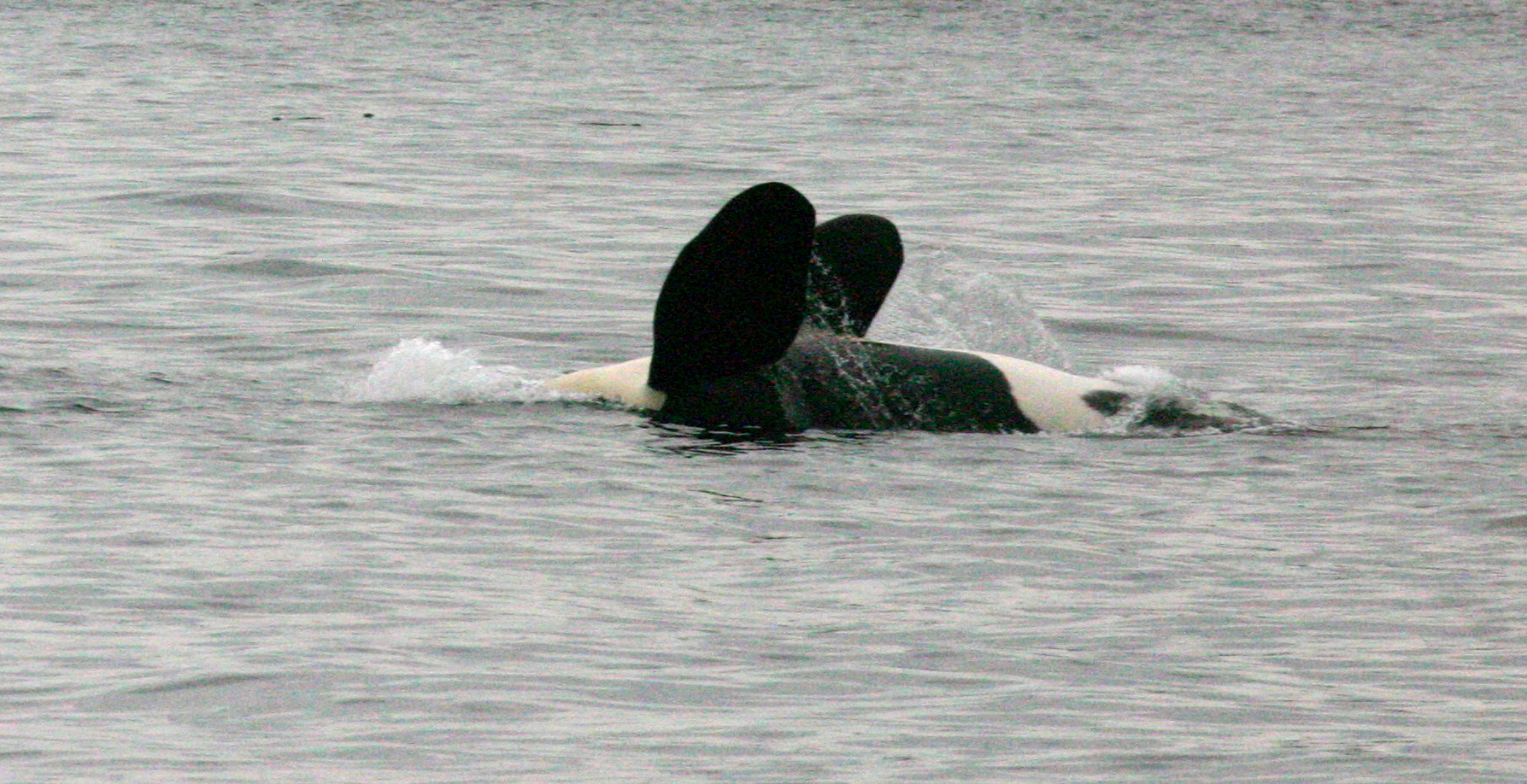 Future Studies
Continuation this study
Ambient noise threshold
Echolocation use at night
Other foraging strategies
Echolocation use in other habitats
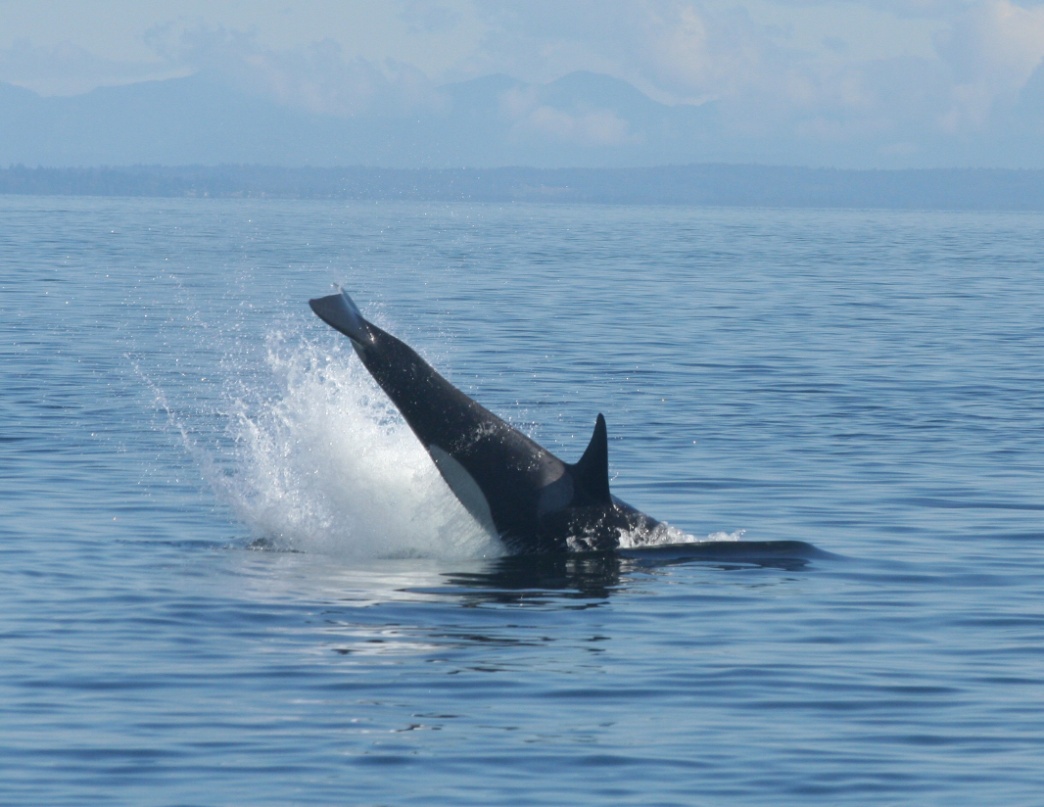 Acknowledgements
I would like to extend a big thanks to:

Dr. Jason Wood, Dr. Val Veirs, and Dr. Scott Veirs for continuous support and ever-open office doors
Captain Todd Shuster for keeping Beam Reach safe and sustainable on the water
Everyone who helped Beam Reach find the whales this term
Cat Peters, Megan Stoltzfus, Garrett Turner, Dave Cade and Vanessa Victoria for your cheer, effort and enthusiasm (and body heat)
The whales, just for being there
Questions?